Прощание 
с 
АЗБУКОЙ
Проект выполнен 
в программе ПервоЛого.
Выполнили
 учащиеся 1-х классов.
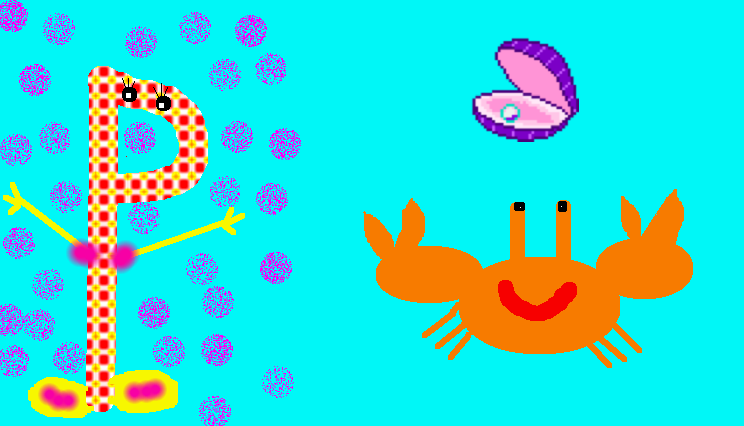 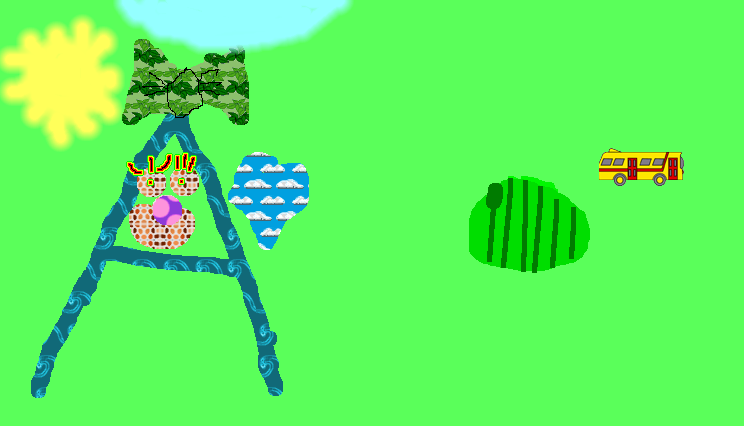 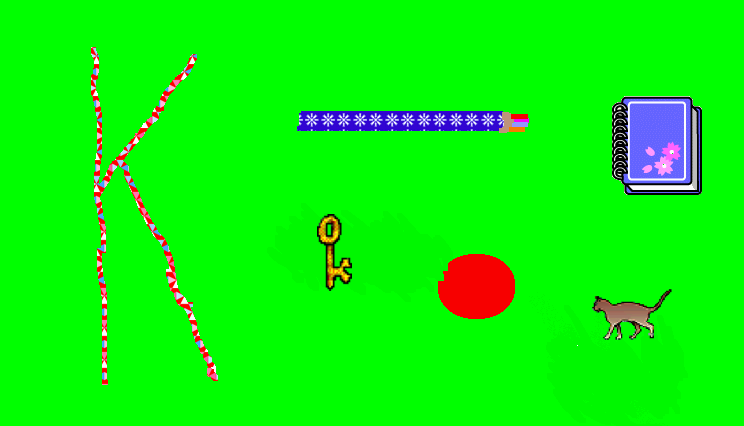 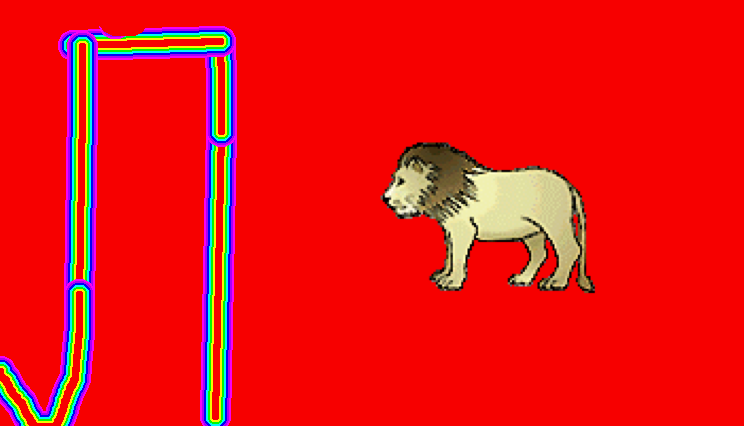 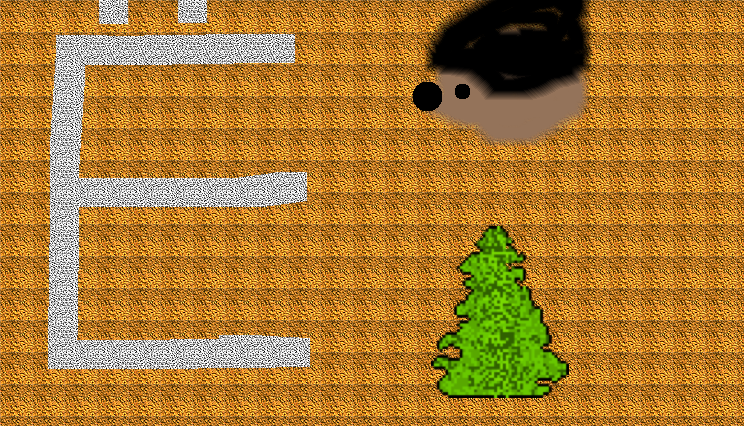 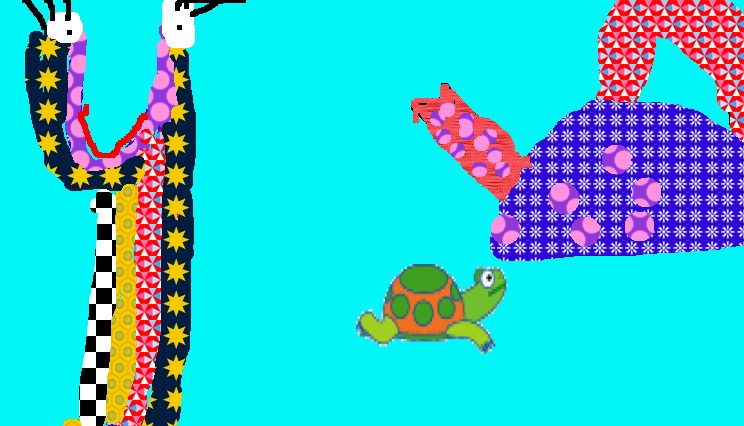 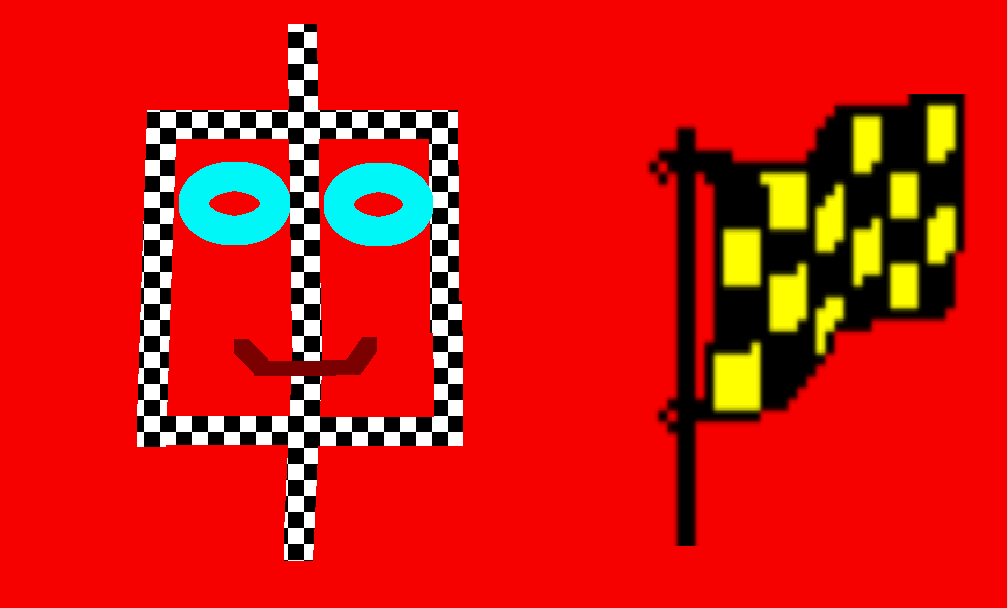 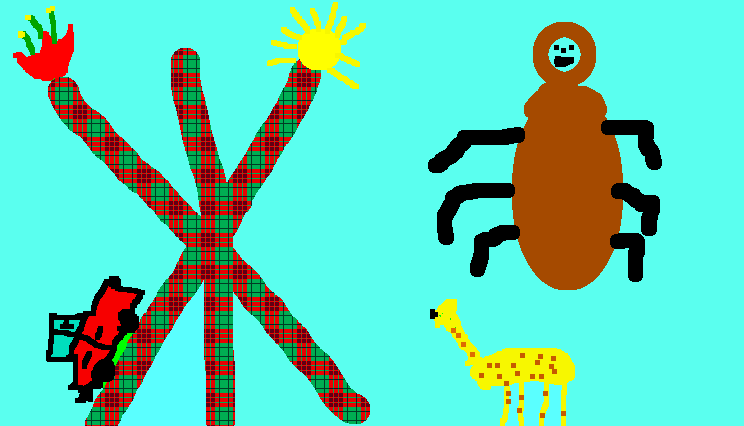